Face Transplants
By Carissa Metzger
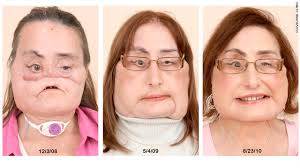 Who can receive a face Transplant?
Most face transplants deal with people who have a bone disease or an accident that left their face deformed
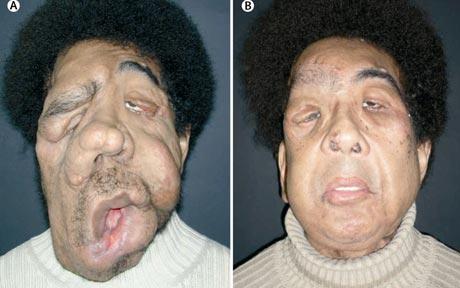 What Happens?
The skin on the patient’s face is removed 
The bones underneath are reconstructed
The skin and blood veils are reattached
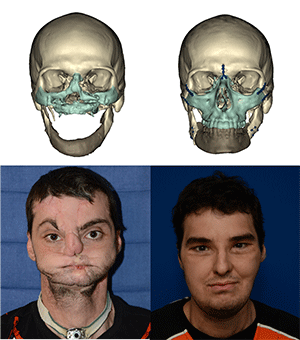 Most Famous Case
In 2012 the University of Maryland Medical Center did the most complete facial reconstruction on Richard Norris
The Surgery lasted 36 hours
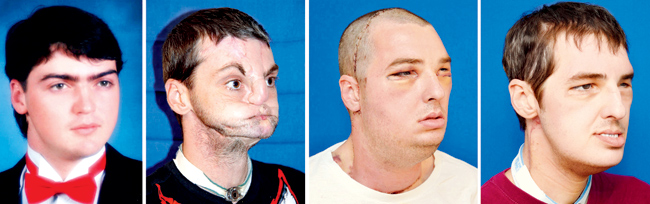 Sources Used
http://umm.edu/health/video/face-transplant/university-of-maryland-performs-most-comprehensive-full-face-transplant-to-date
http://www.foxnews.com/health/2012/03/27/virginia-man-37-receives-first-comprehensive-face-transplant/